Acceptatie en Adaptatie 1A_TVB01
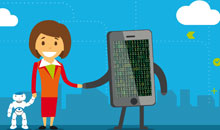 Hoe en wat?
Hoe zal de inzet van technologie de zorg kunnen verrijken ?
Wat is jouw visie over de inzet van technologie in de zorg?
Zie je de zorgtechnologie als bedreiging of als verrijking?
Beantwoord individueel onderstaande vragen, en zet deze in je blog, bij opdracht ‘Acceptatie en adaptatie:
Wat vind ik van de inzet van technologie in de zorg?
Wat is de toegevoegde waarde voor de zorgvrager?
Wat is de toegevoegde waarde voor mantelzorger?
Wat is de toegevoegde waarde voor mij?
Wat is de toegevoegde waarde voor een zorgorganisatie?
Wat vraagt dit van de zorgvrager?
Wat vraagt dit van de mantelzorger?
Wat vraagt dit van mij?
Wat vraagt dit van een zorgorganisatie?